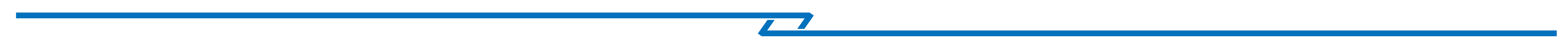 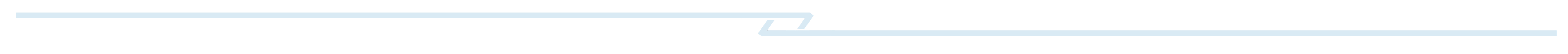 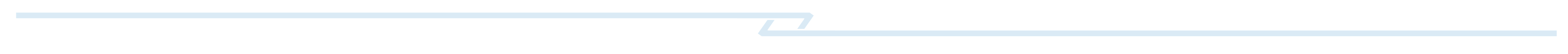 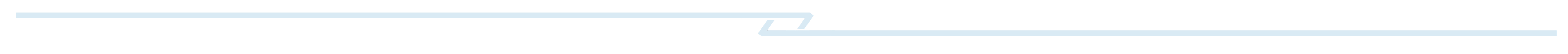 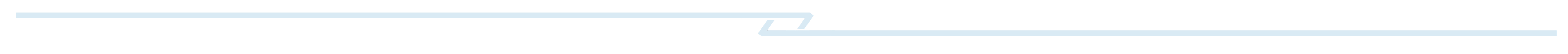 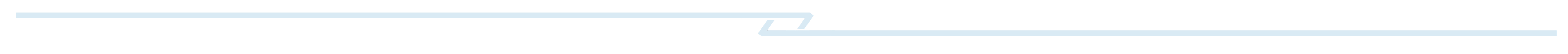 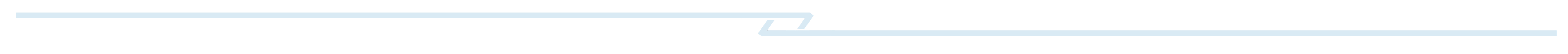 ZRIZI
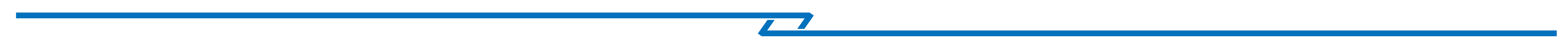 RIGHT PRO, RIGHT PRICE, RIGHT AWAY!
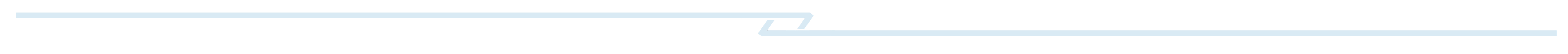 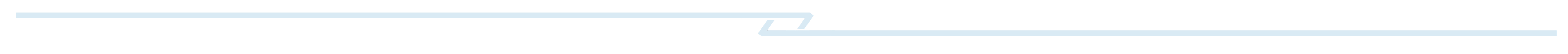 PRODUCT PURPOSE
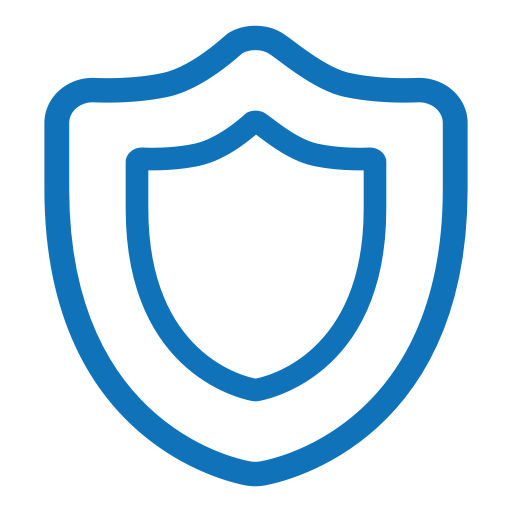 Providing customers with home services professionals within minutes, without compromising the quality, credibility or the price of the services.
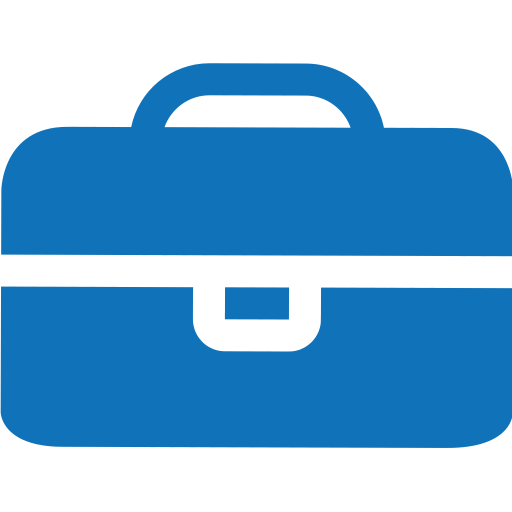 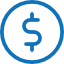 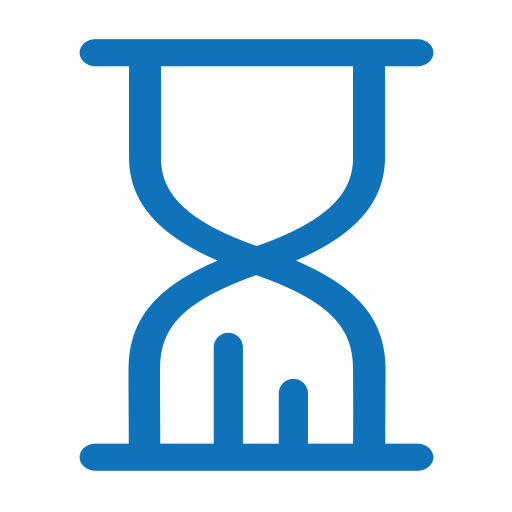 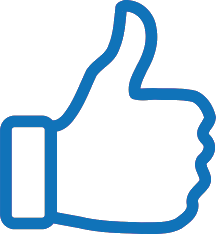 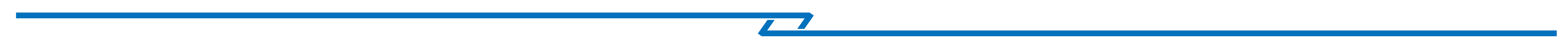 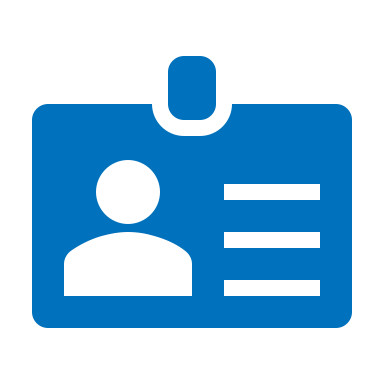 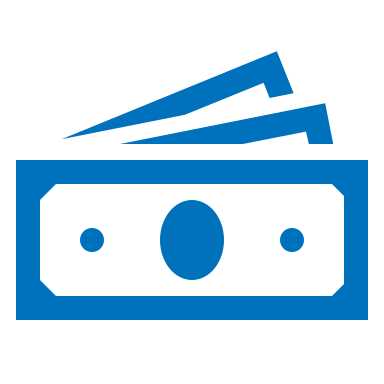 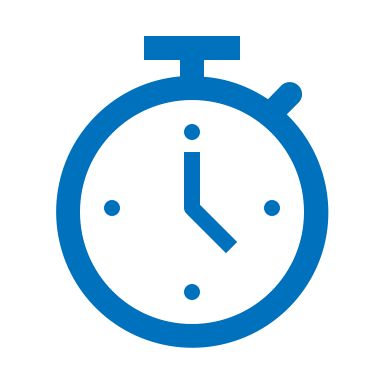 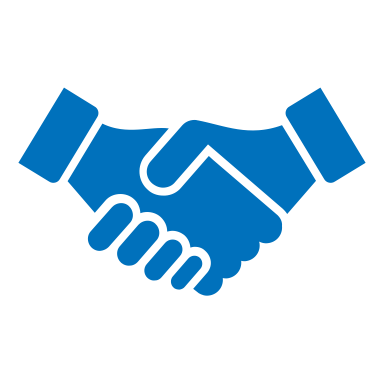 HOME SERVICES MARKET - PROBLEMS TODAY
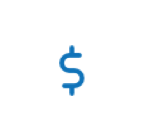 Long process - customers need to do market research through online directories/yellow page/word of mouth/apps, then schedule an appointment, then wait for quote, then schedule the job.

Quality - customers hope the provider knows what he’s doing!

Liability - No coverage guarantee for possible damage and technician’s background is unknown.

Price - provider can overcharge, taking advantage of the situation.
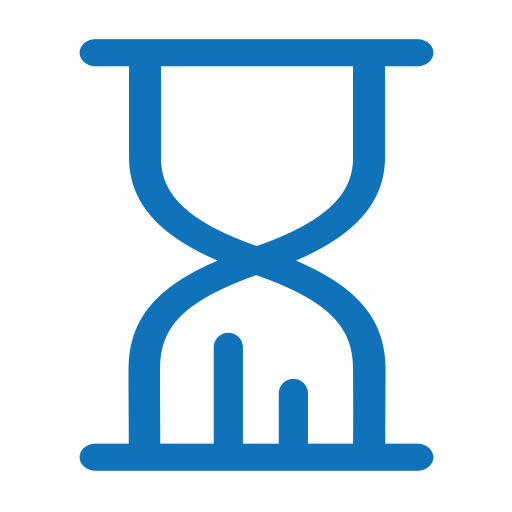 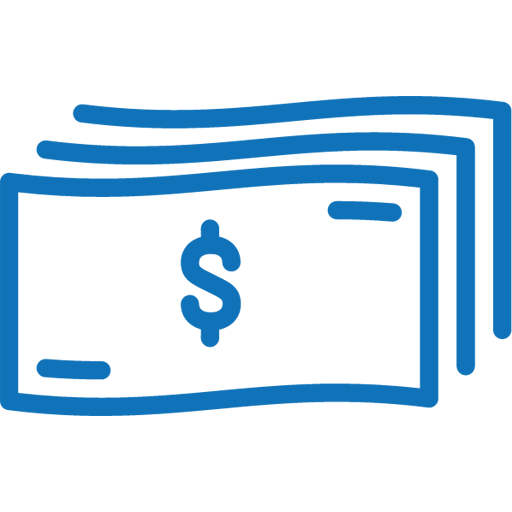 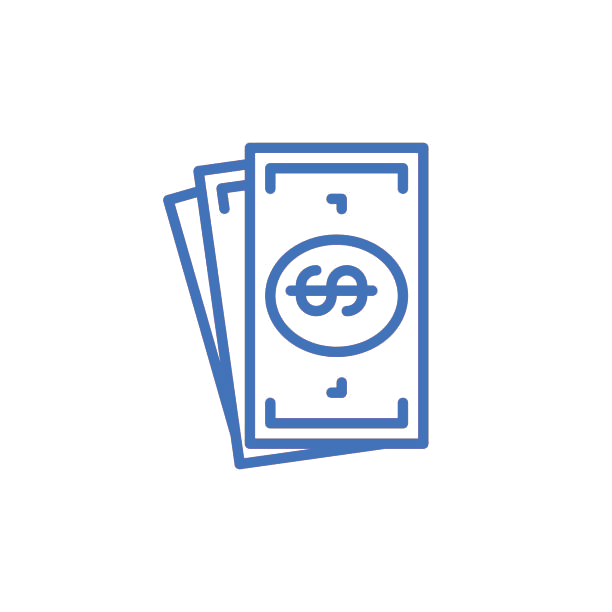 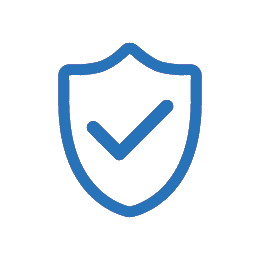 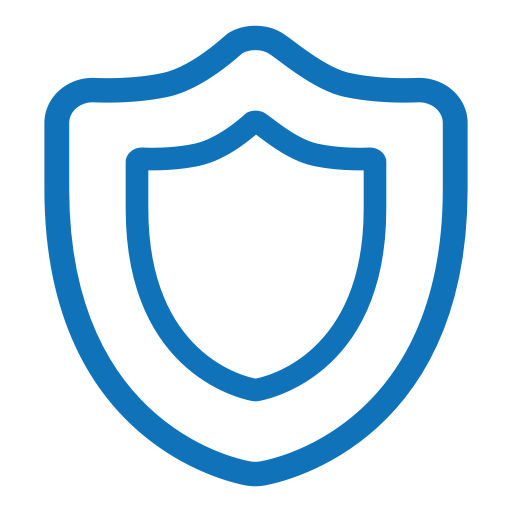 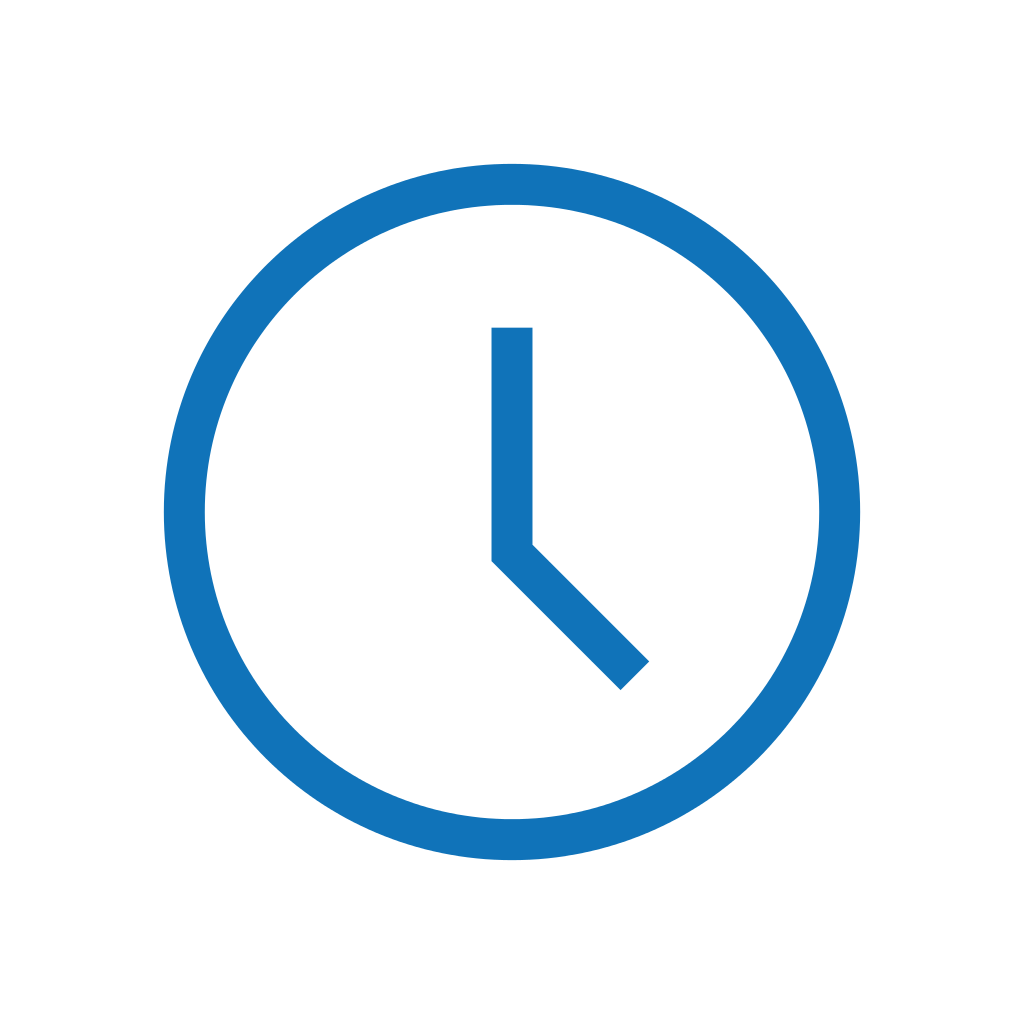 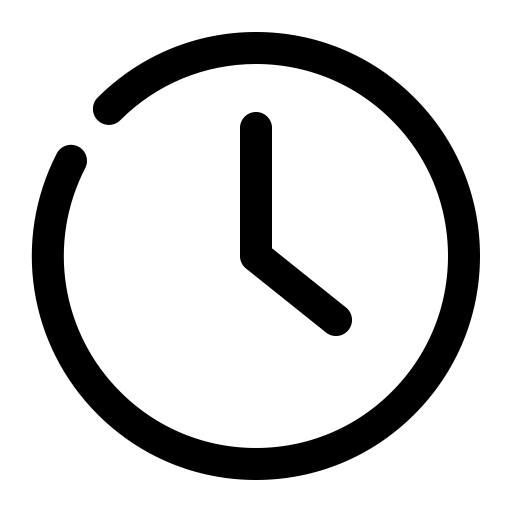 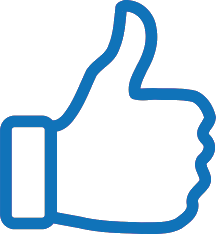 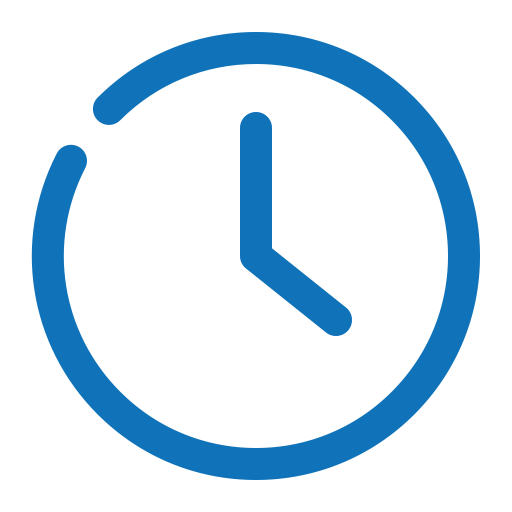 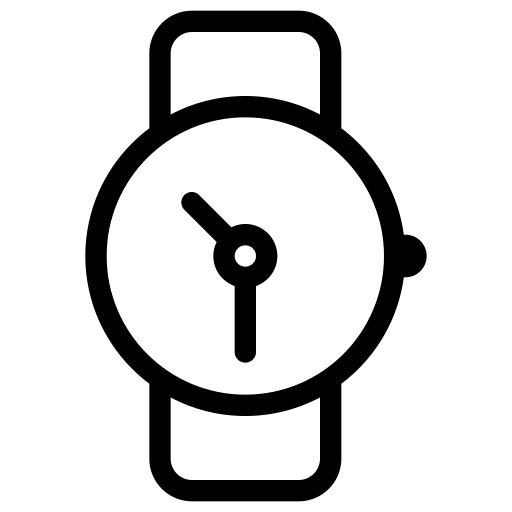 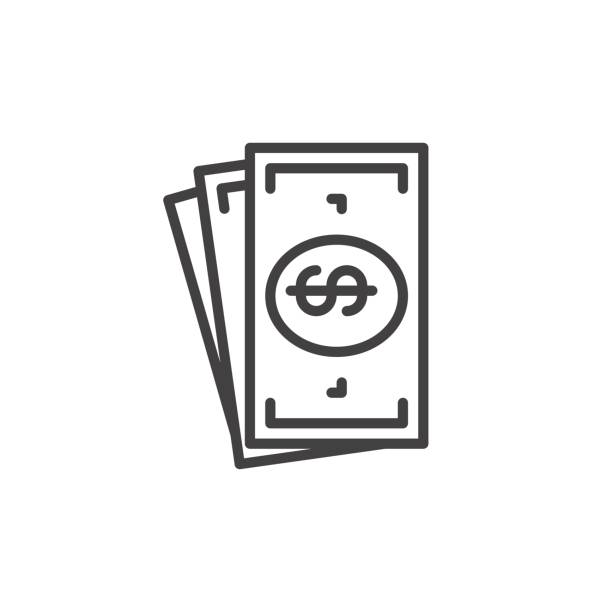 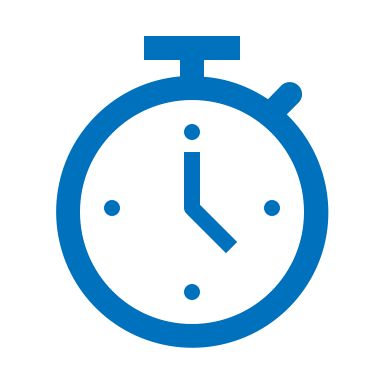 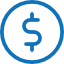 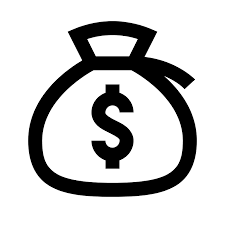 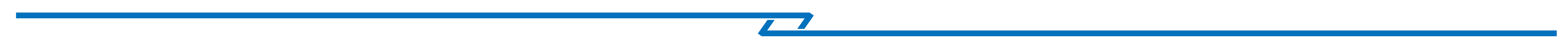 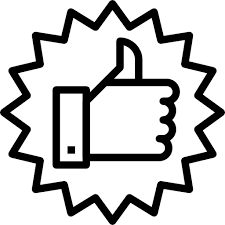 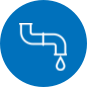 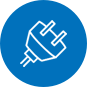 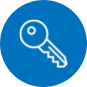 A mobile application that will send a professional to handle emergencies on demand.

   Timing
App sends the closest technician within minutes.
Customer sees the technician’s location in real time.
   Liability
Screened professionals.
Satisfaction guarantee policy.
   Price
Price range pre calculated.
AI to make sure price is fair, our team will take care of unfair price before the costumer complains.
SOLUTION
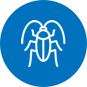 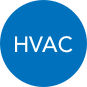 A mobile application that will send a professional to handle emergencies on demand (one click technician).


Timing
 

Liability


Price
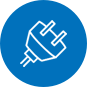 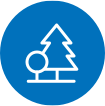 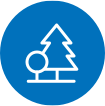 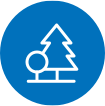 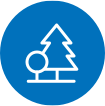 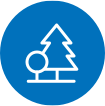 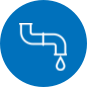 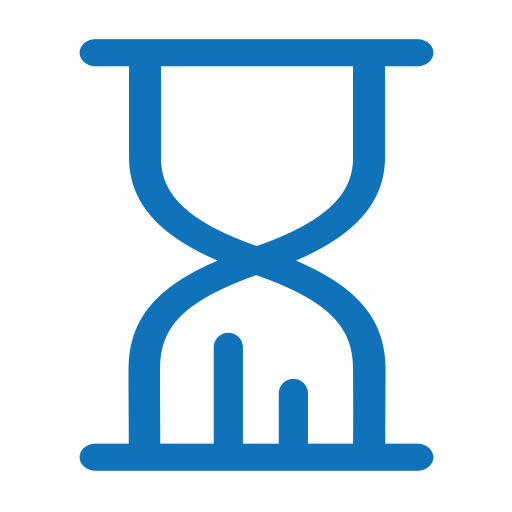 App sends the closest technician within minutes.
Customer sees the technician’s location in real time.
 
Screened professionals.
Satisfaction guarantee policy.
 
Price range pre calculated.
AI to verify that price is fair, our team will take
   care of unfair price quotes before costumers complain.
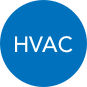 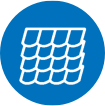 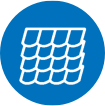 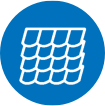 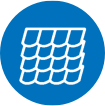 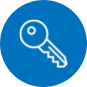 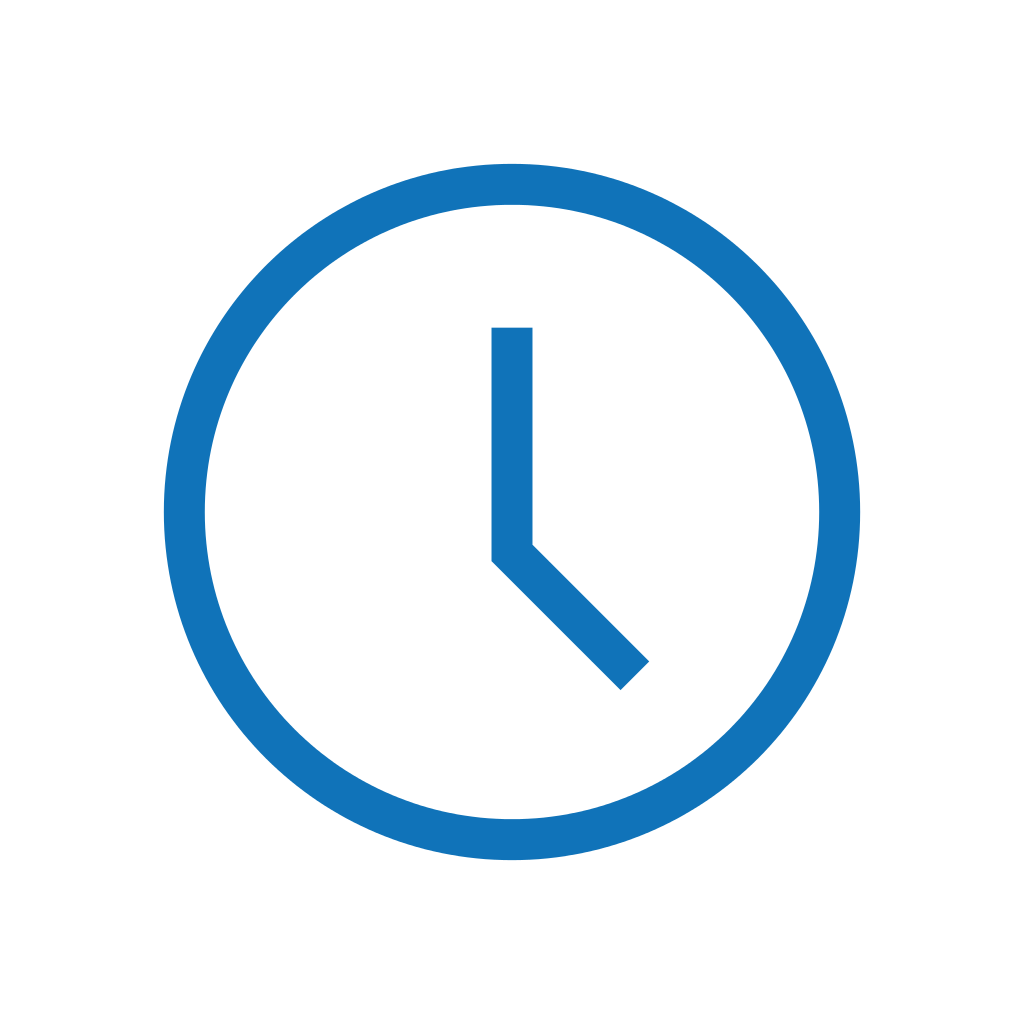 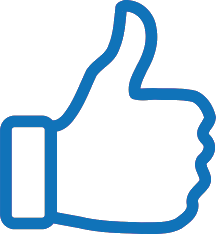 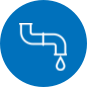 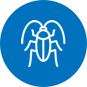 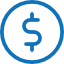 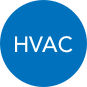 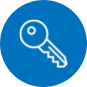 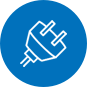 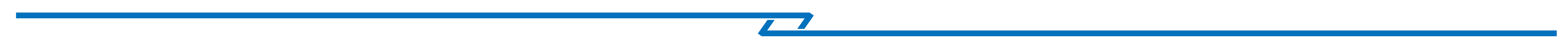 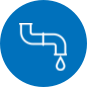 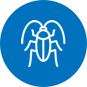 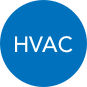 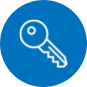 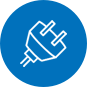 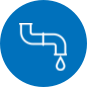 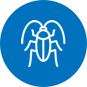 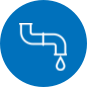 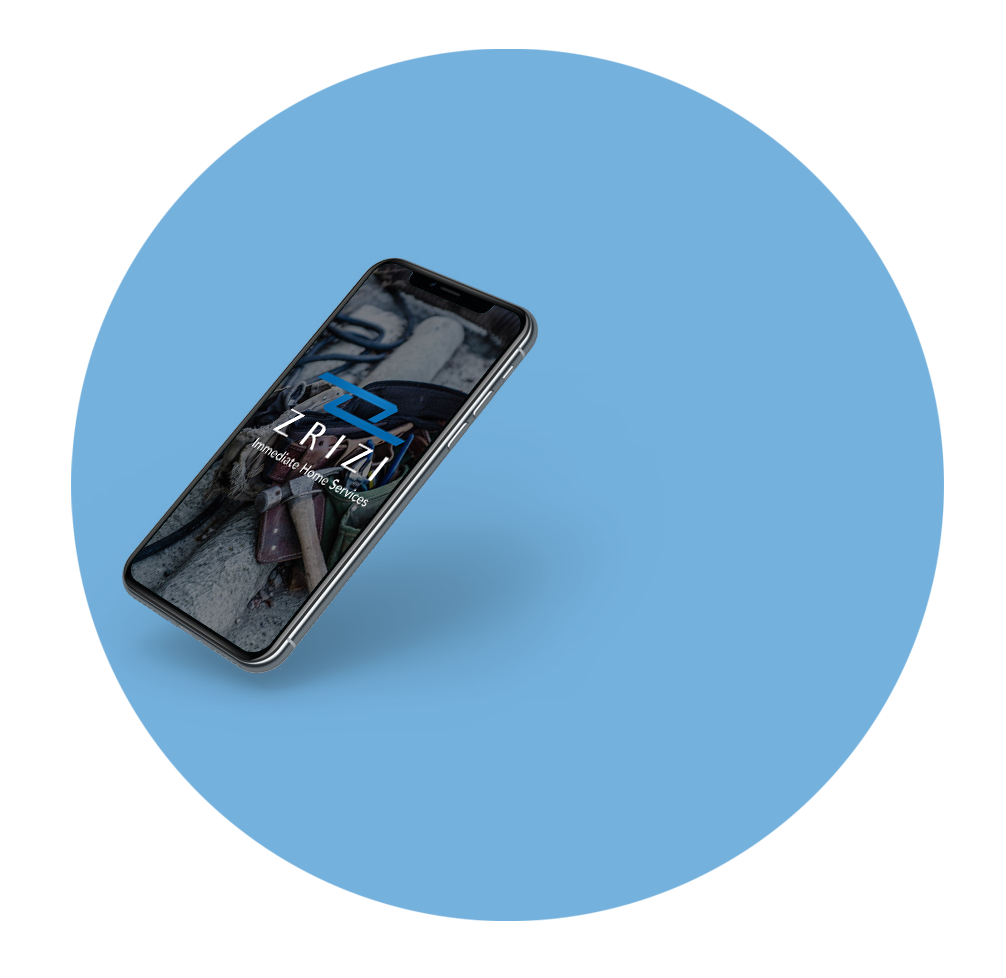 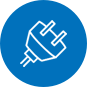 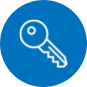 PRODUCT 1 - CUSTOMER
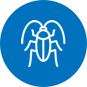 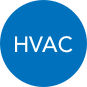 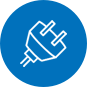 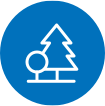 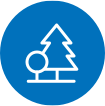 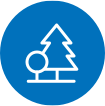 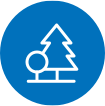 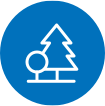 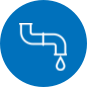 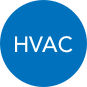 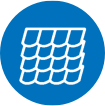 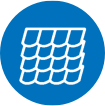 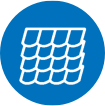 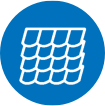 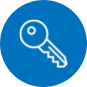 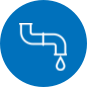 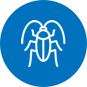 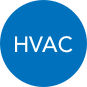 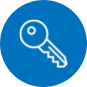 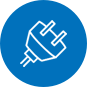 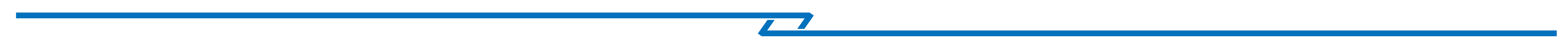 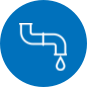 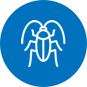 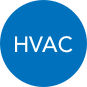 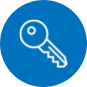 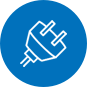 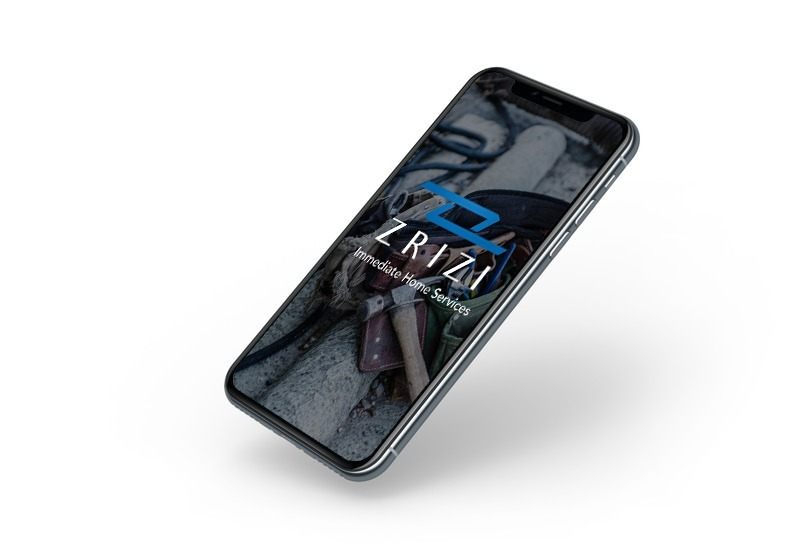 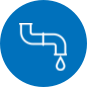 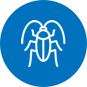 PRODUCT 1 - CUSTOMER
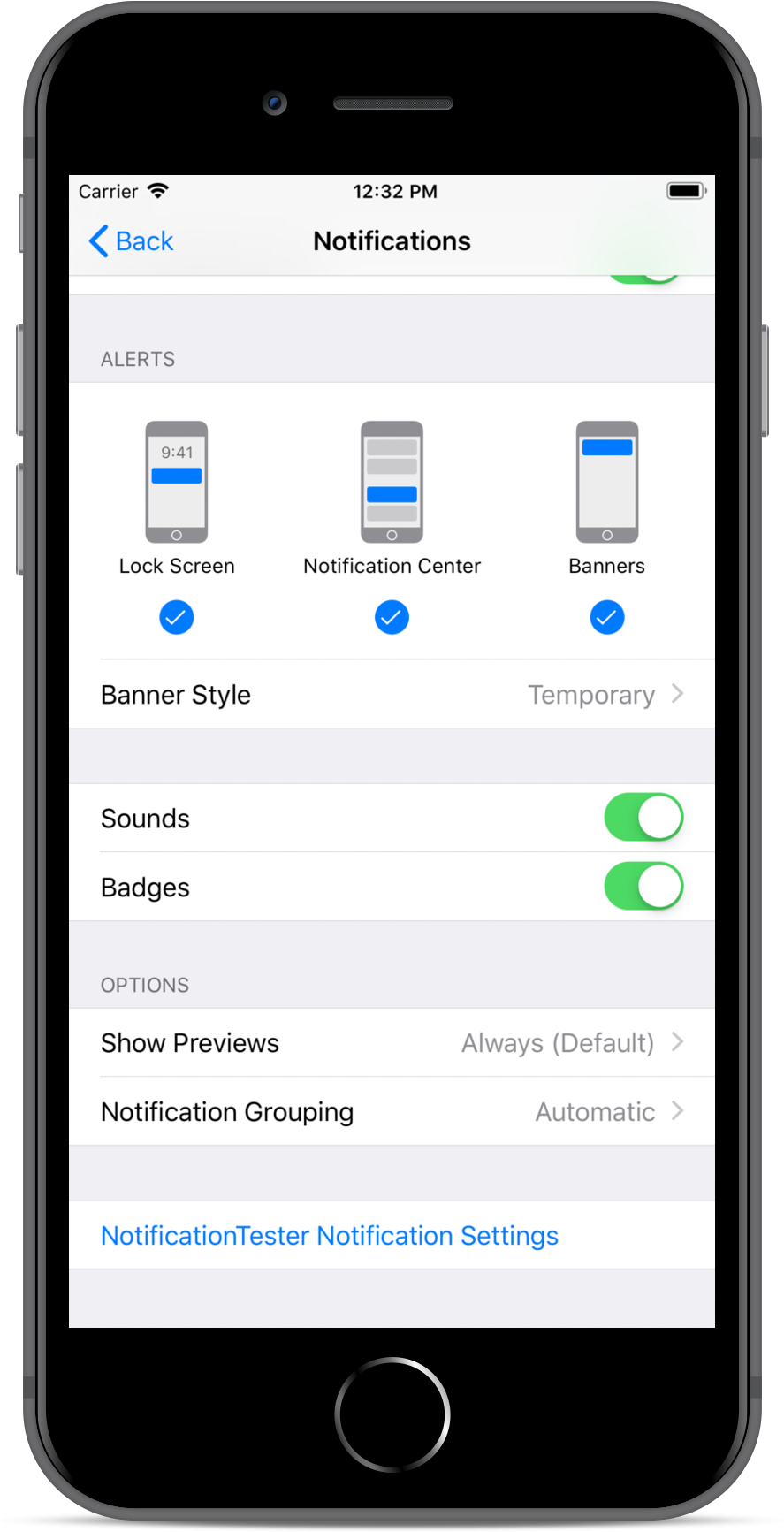 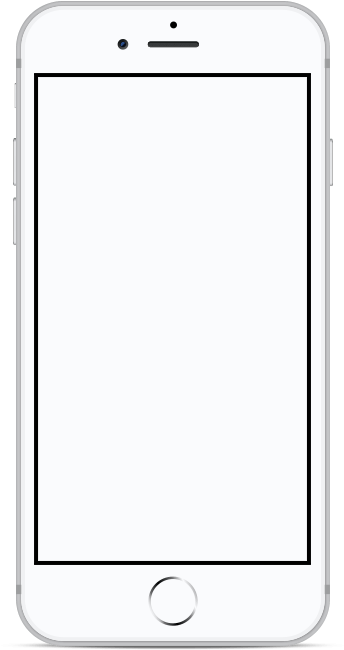 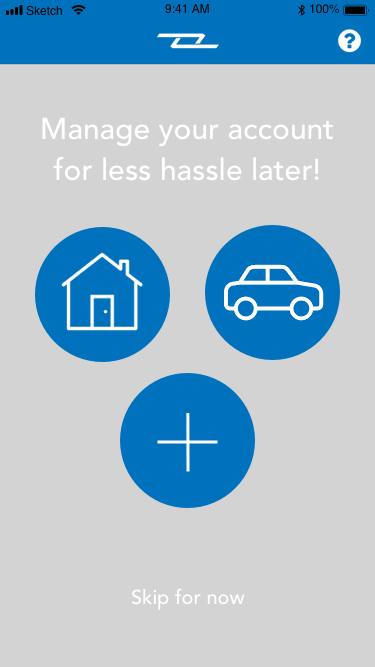 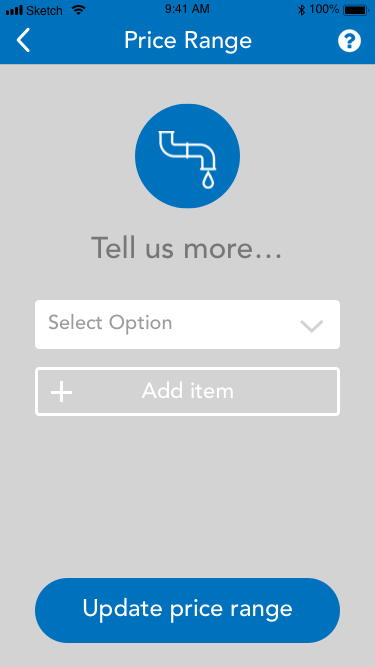 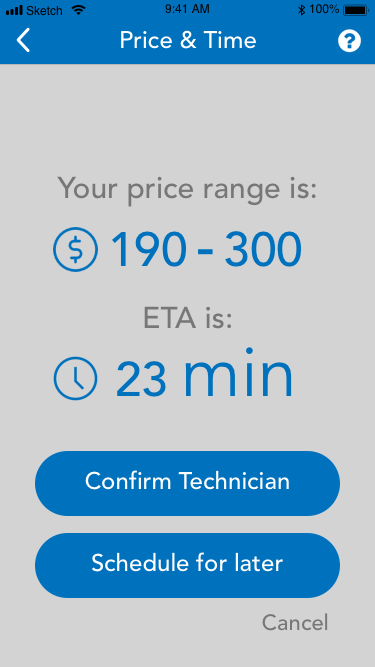 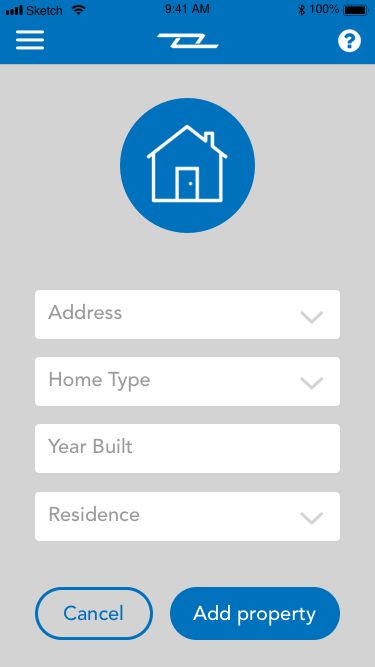 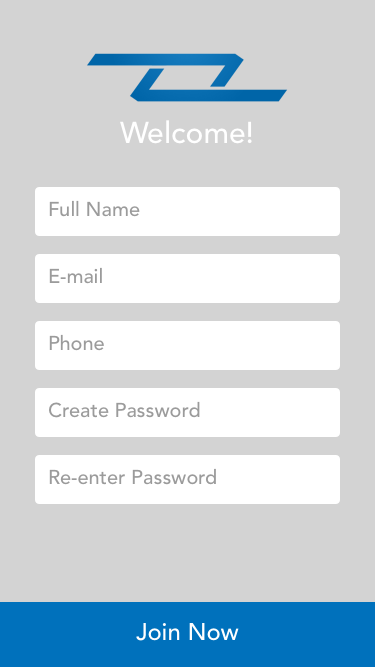 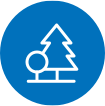 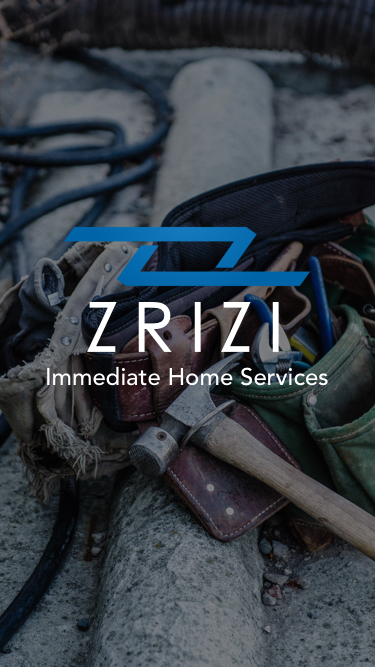 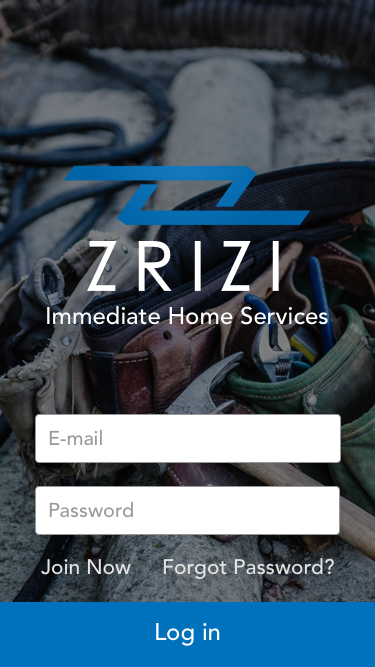 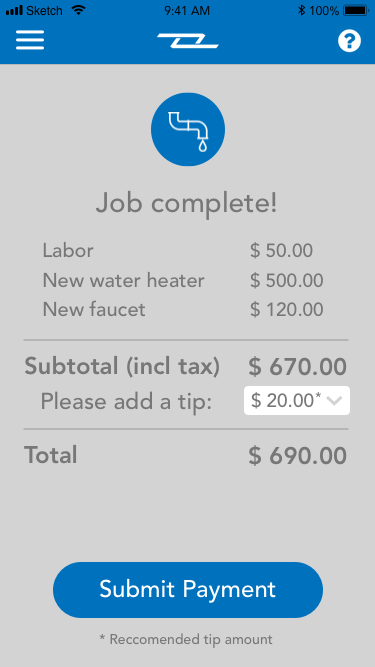 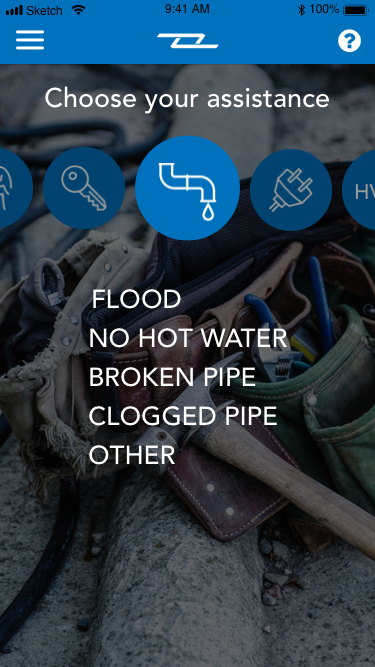 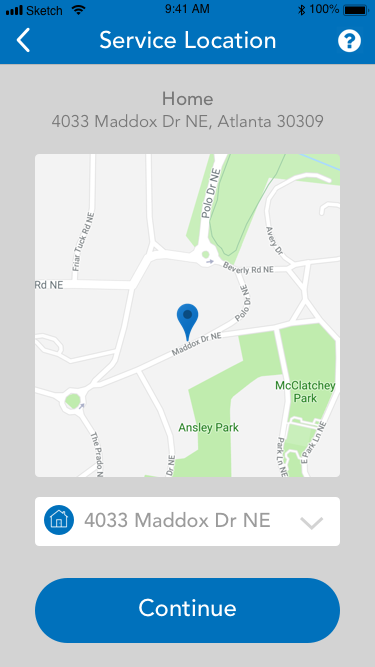 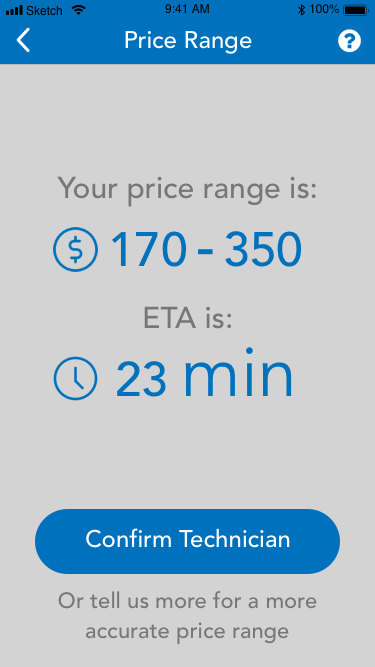 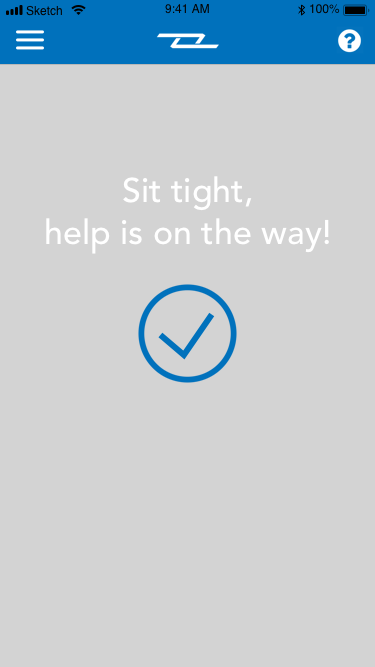 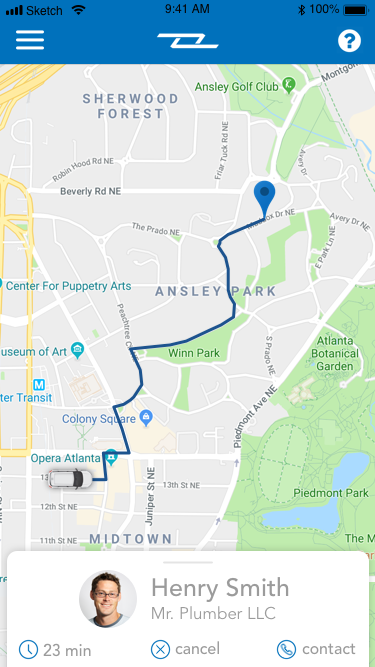 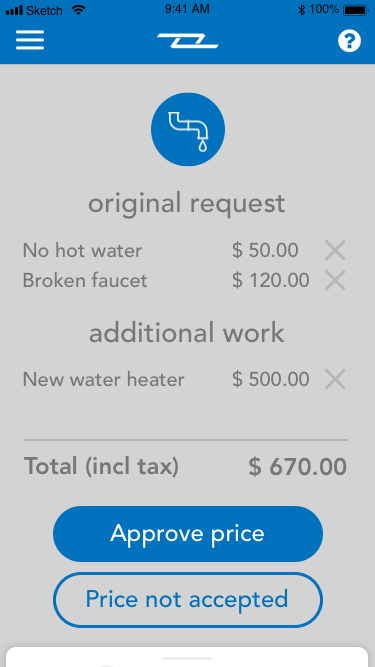 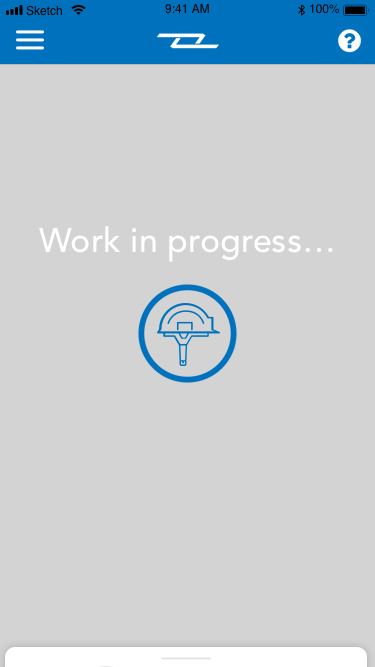 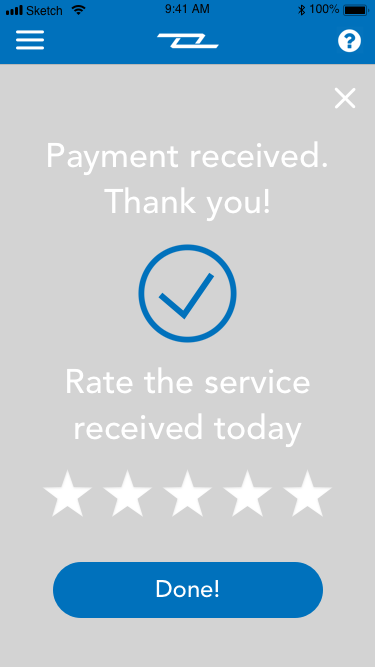 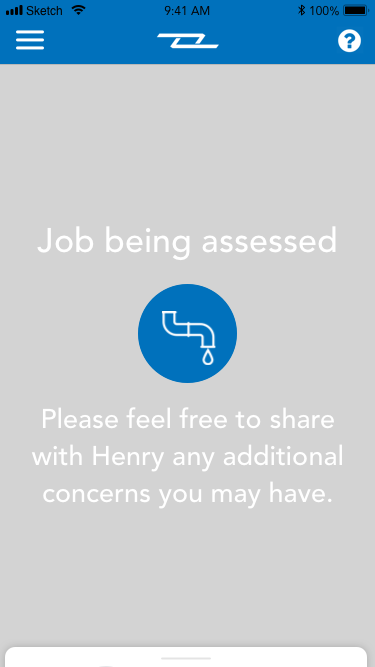 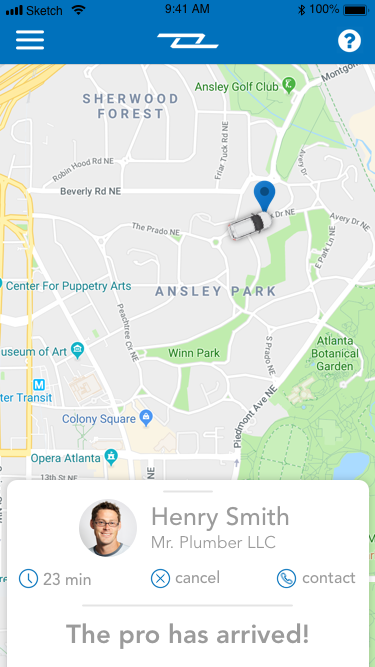 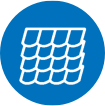 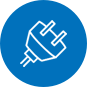 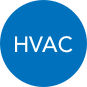 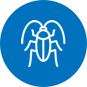 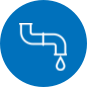 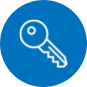 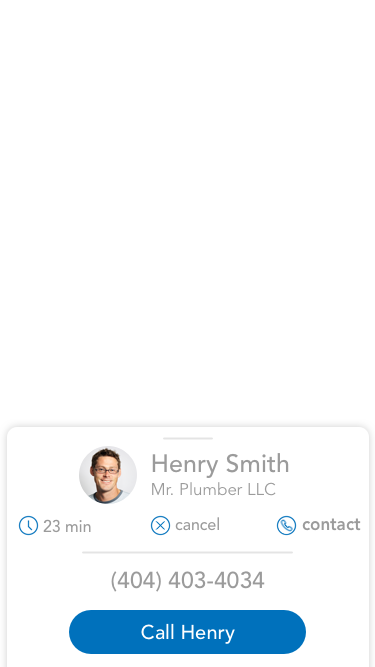 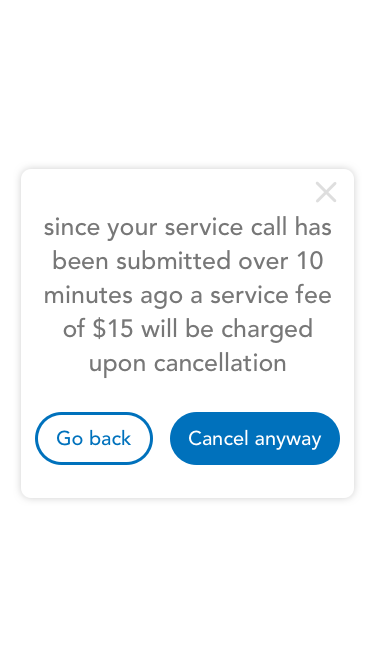 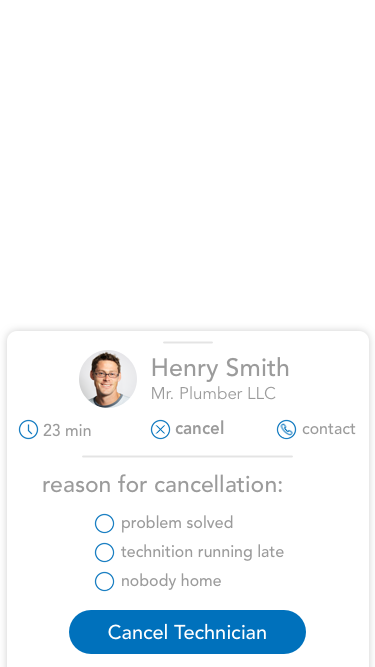 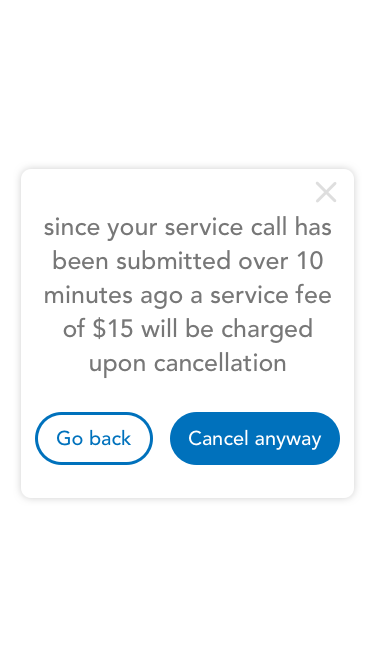 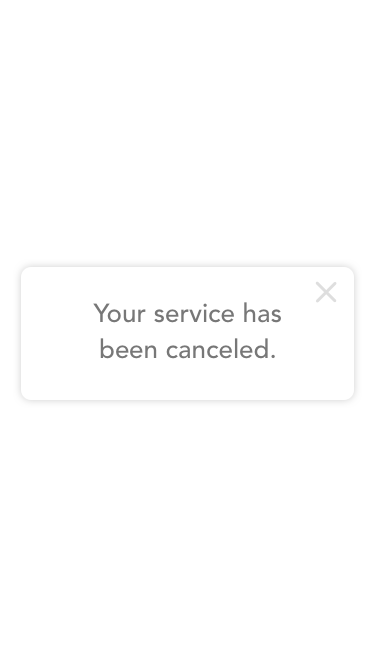 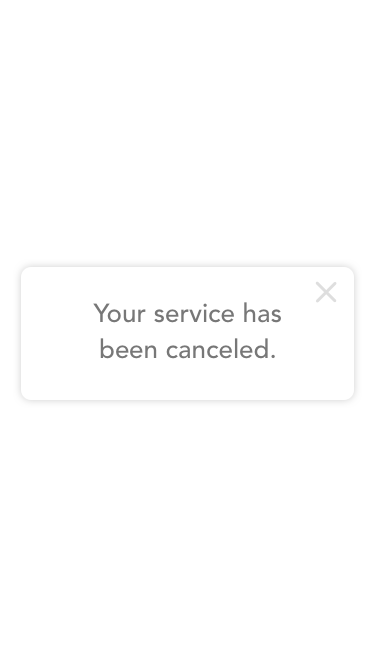 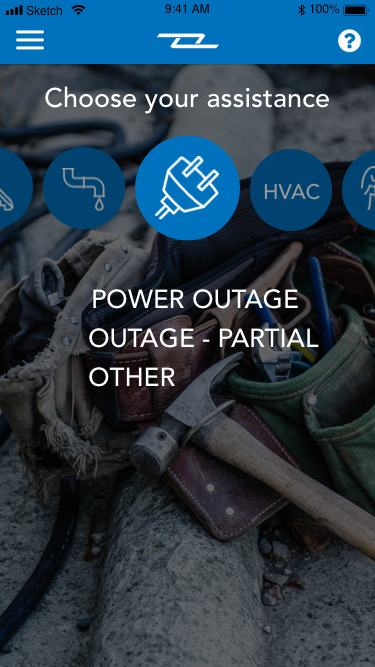 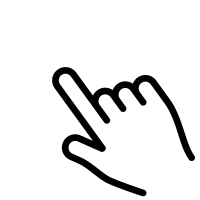 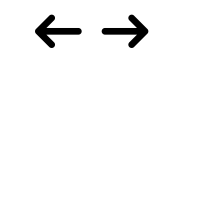 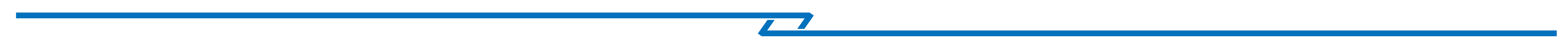 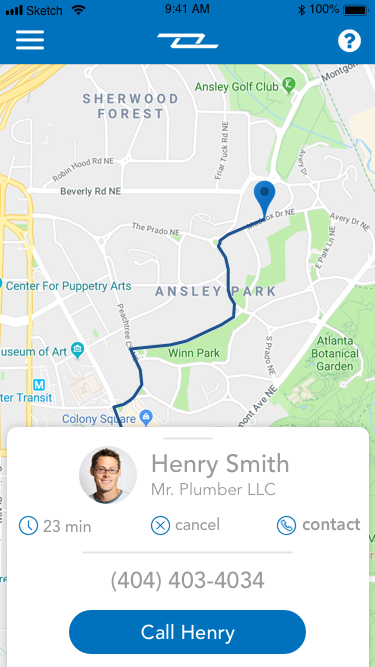 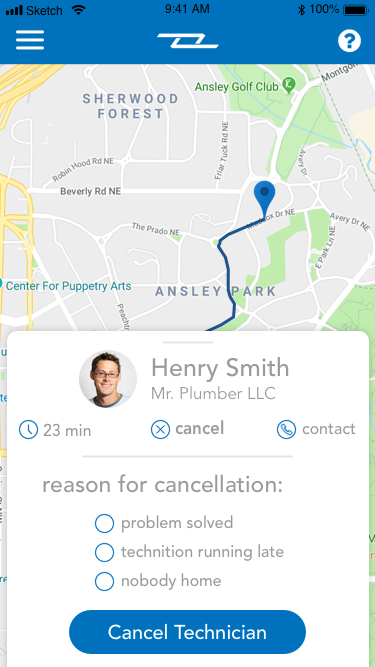 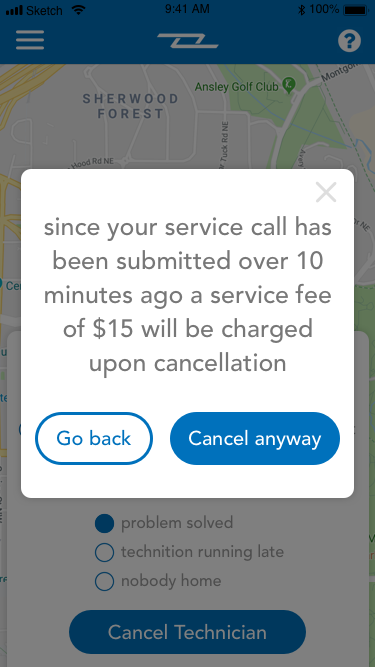 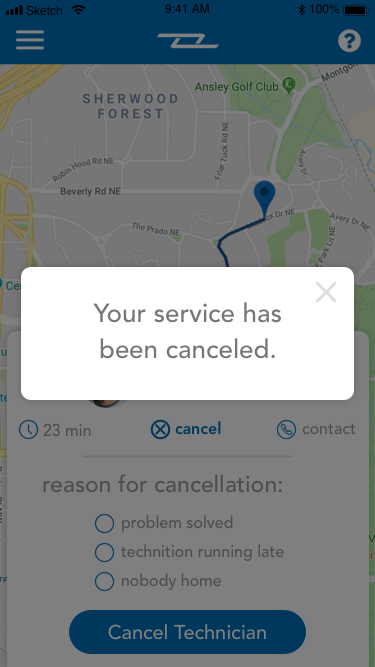 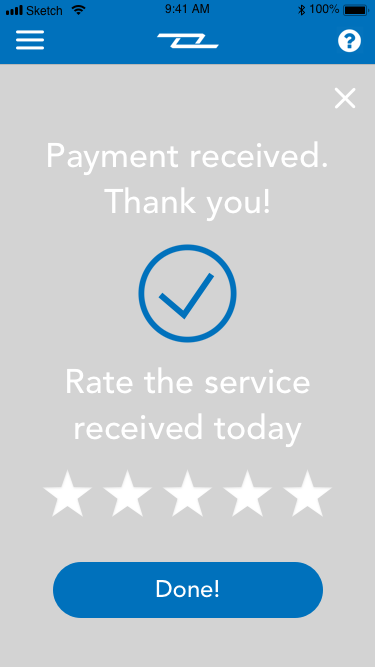 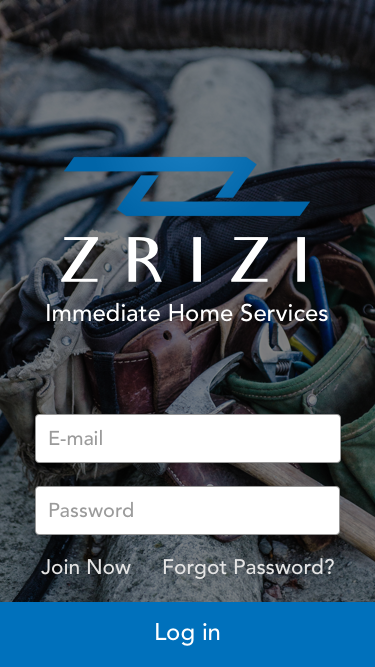 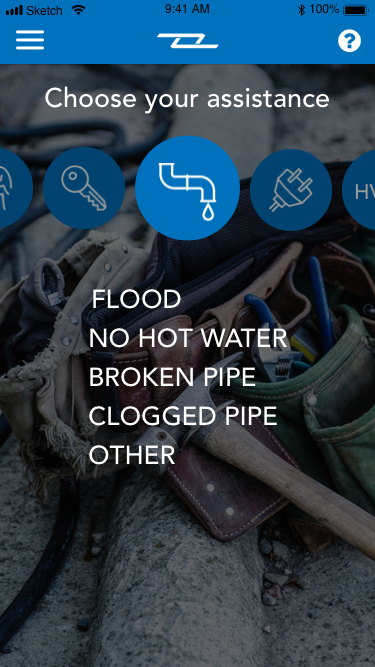 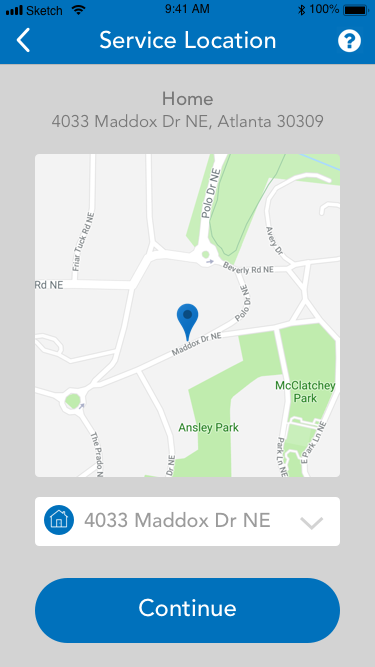 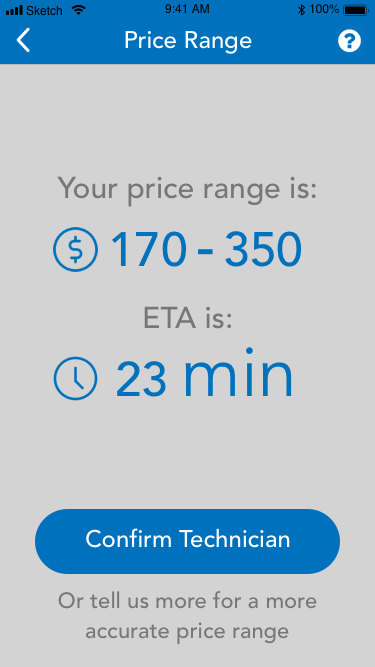 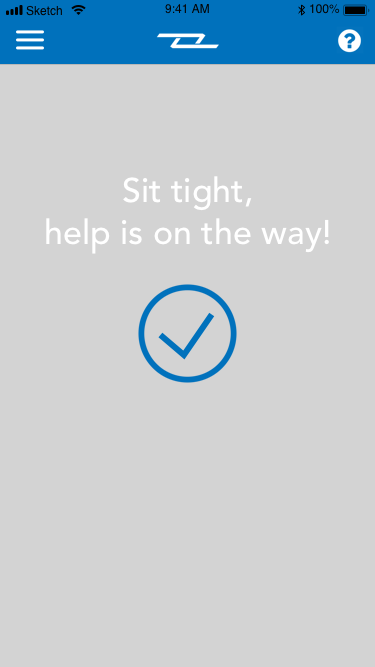 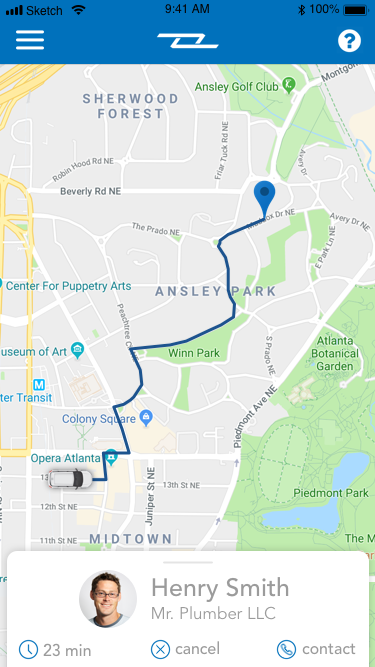 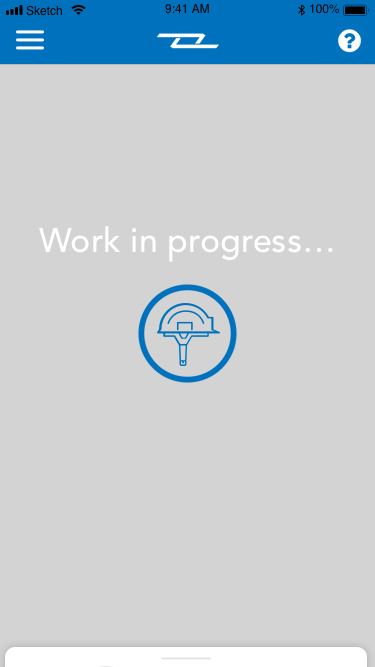 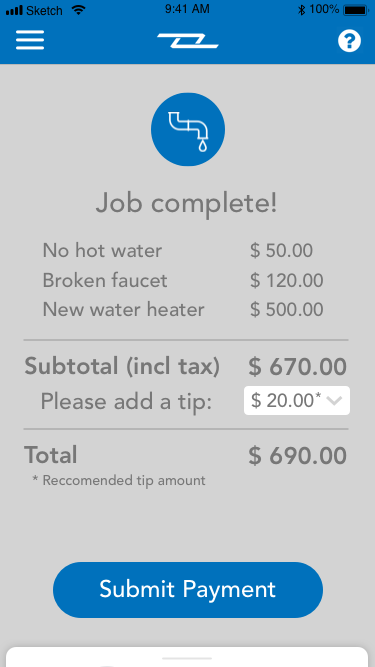 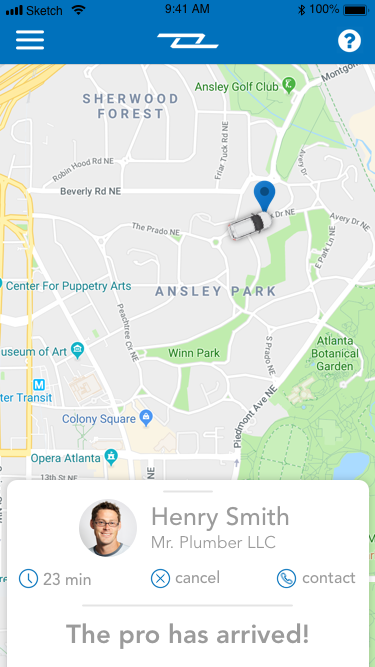 PRODUCT 1 - CUSTOMER
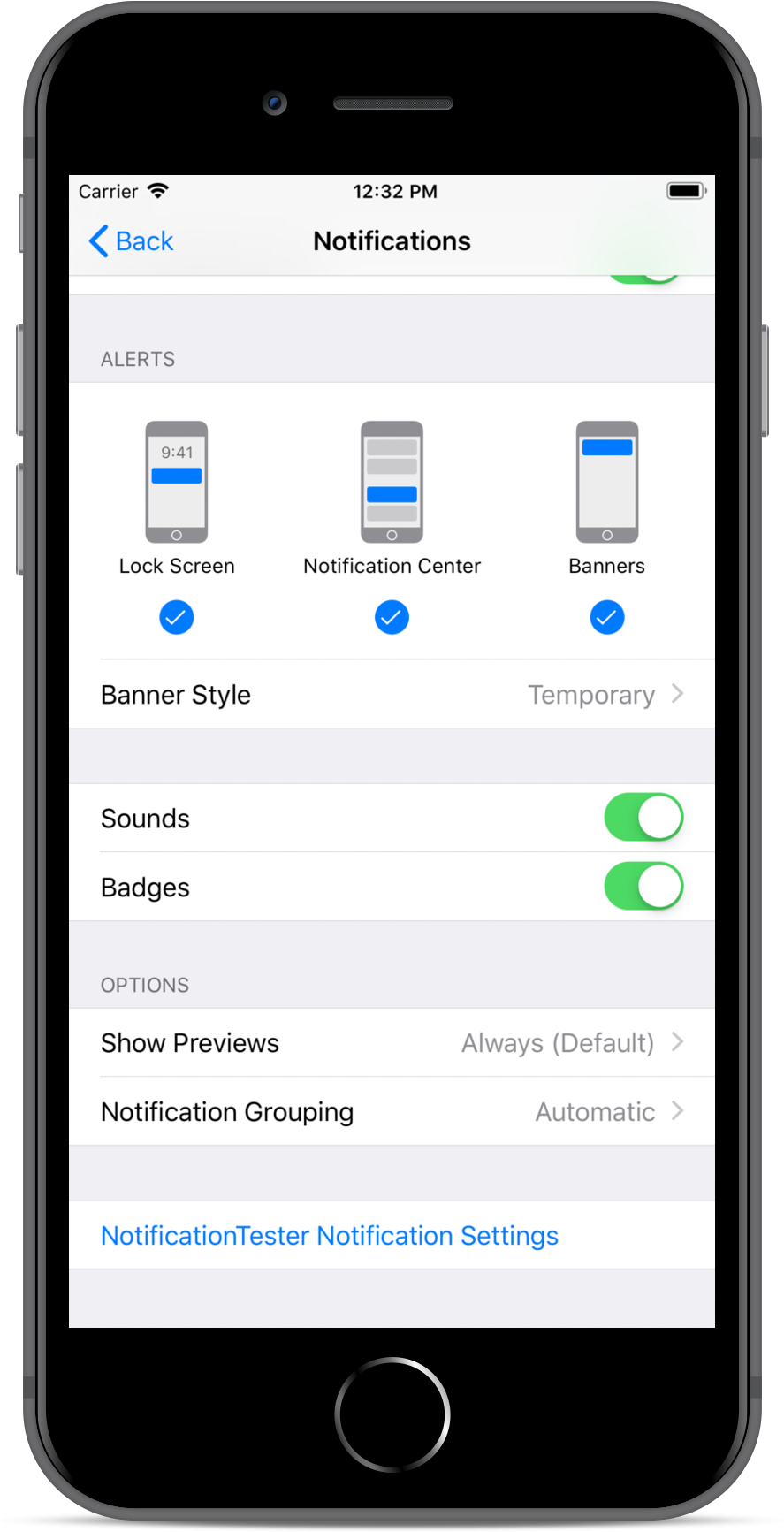 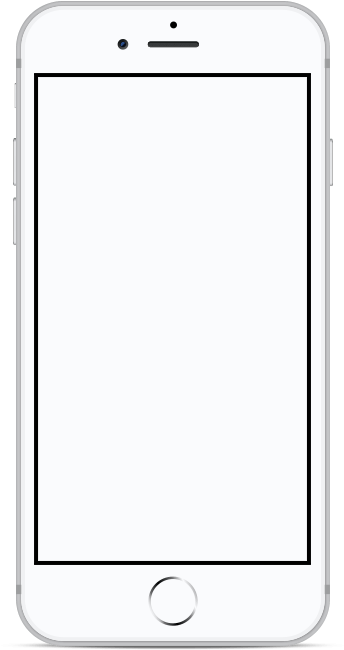 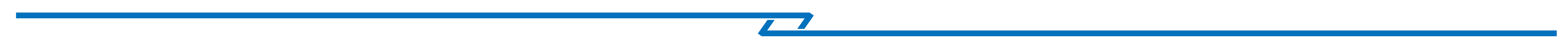 PRODUCT 2 - PROVIDER
technician homepage
new account
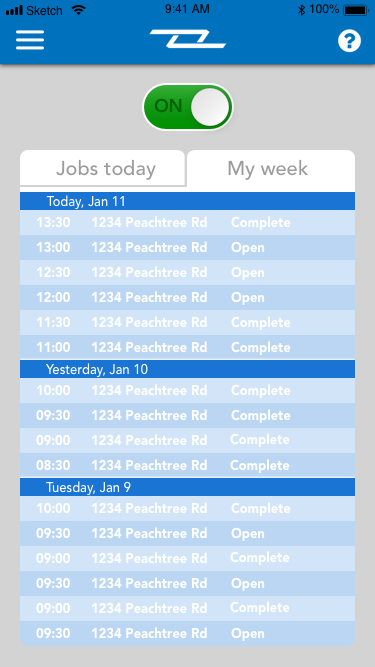 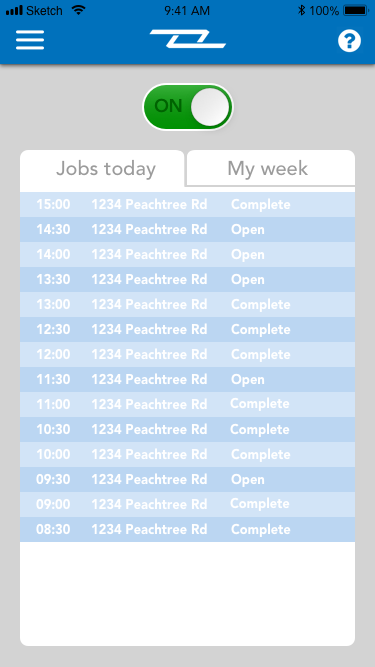 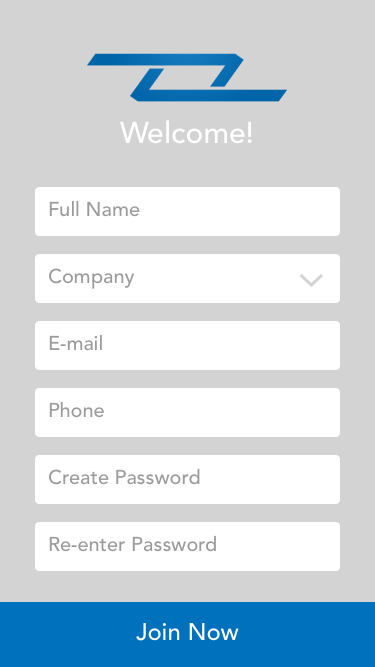 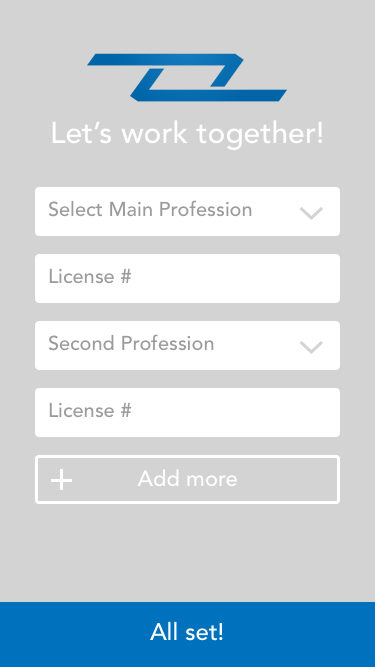 job
(pop up)
day            week
manager homepage
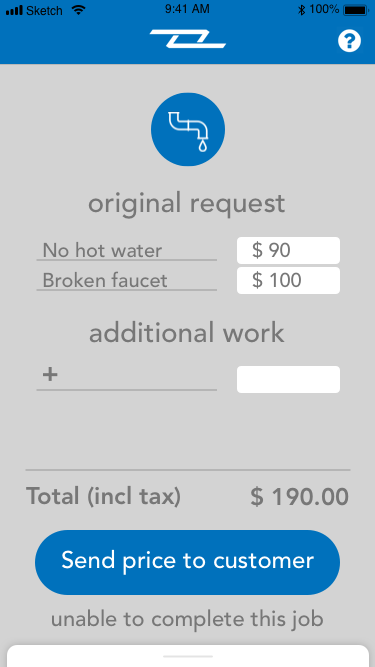 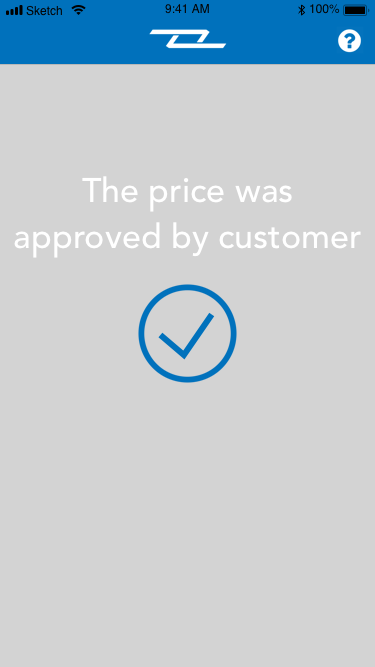 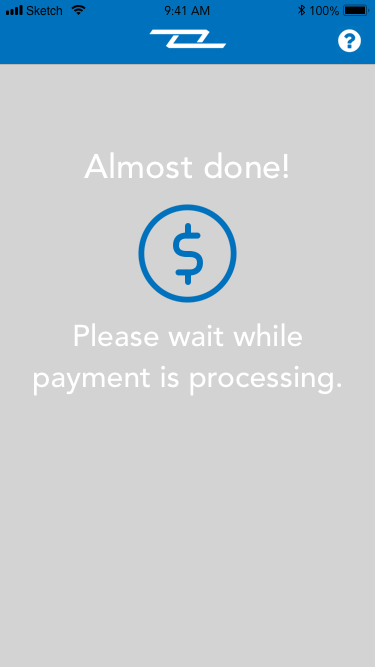 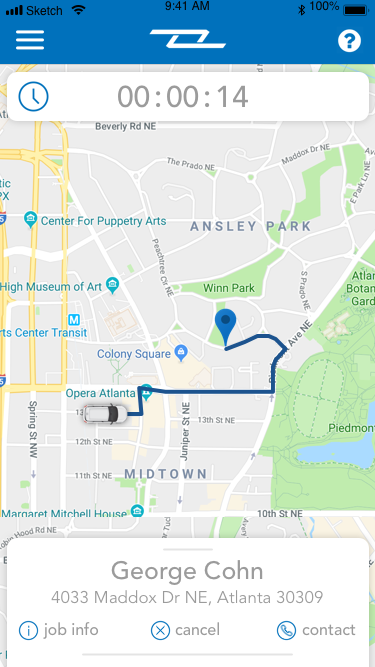 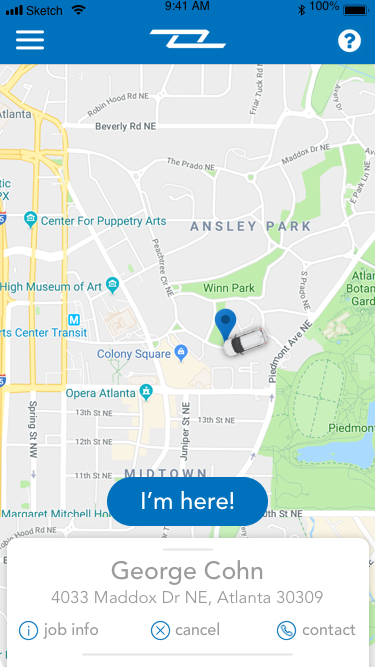 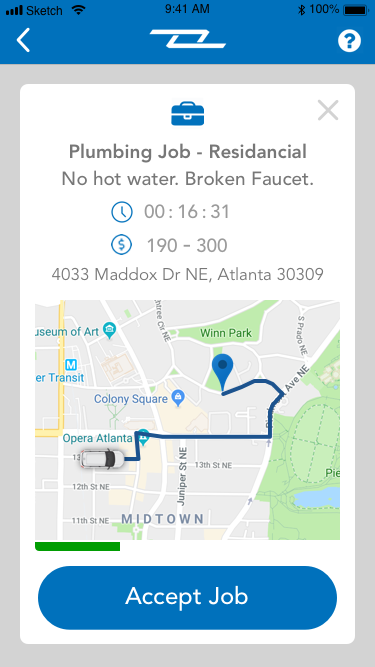 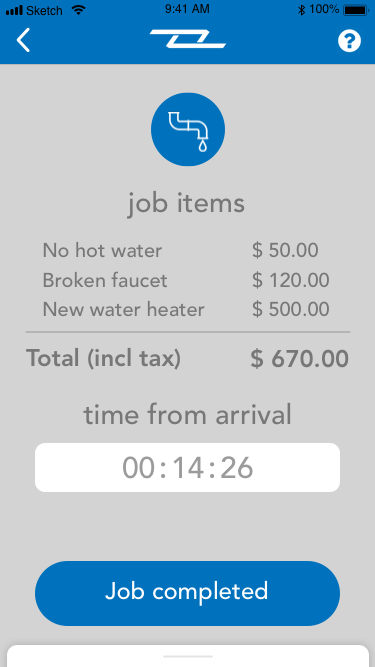 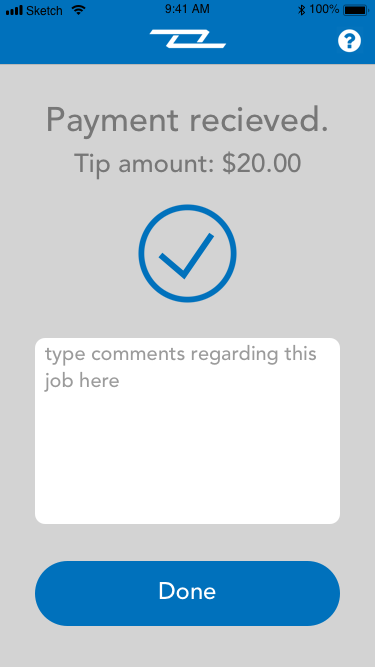 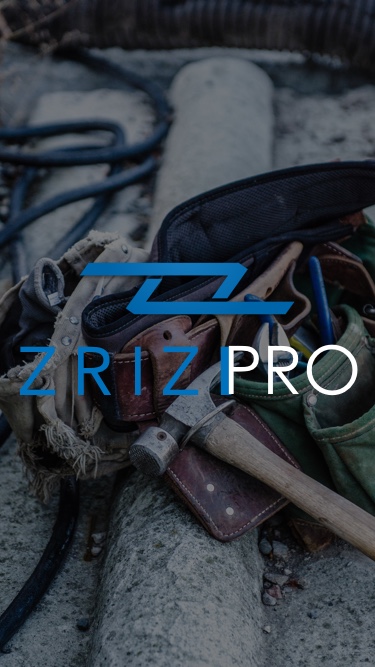 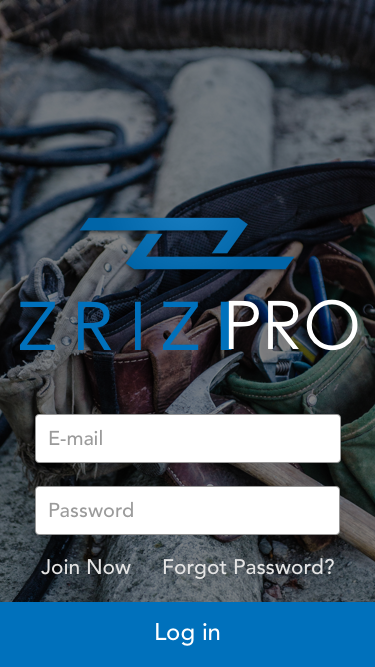 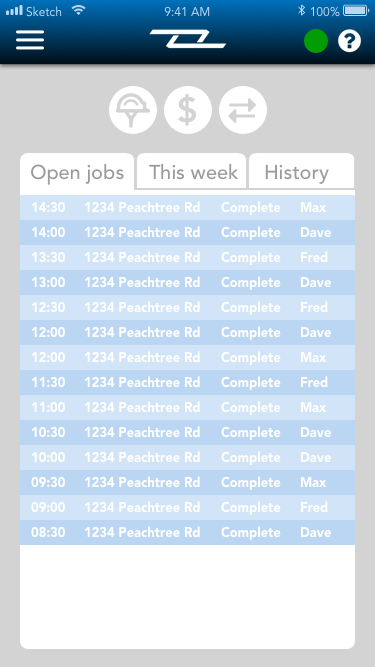 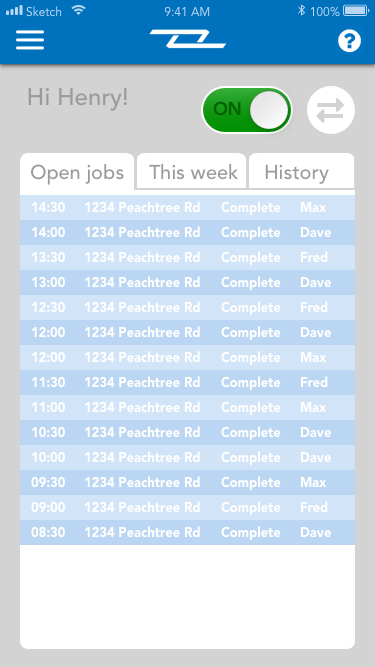 personal view
manager view
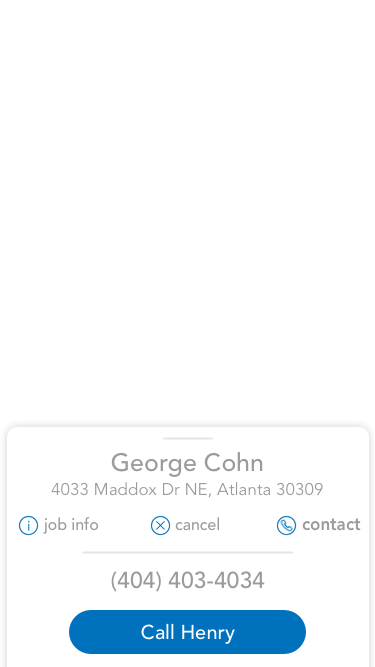 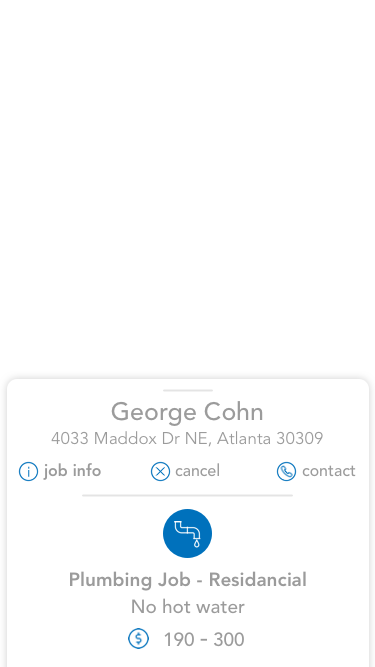 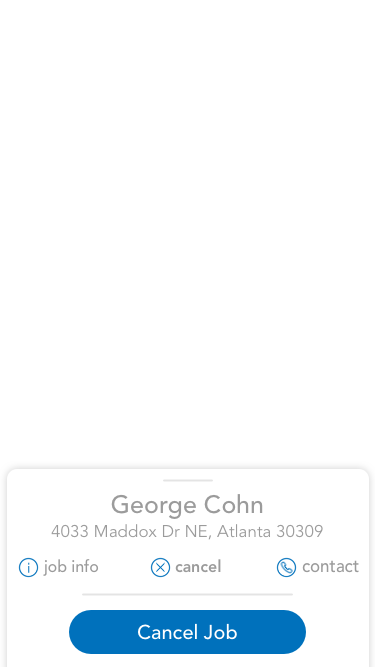 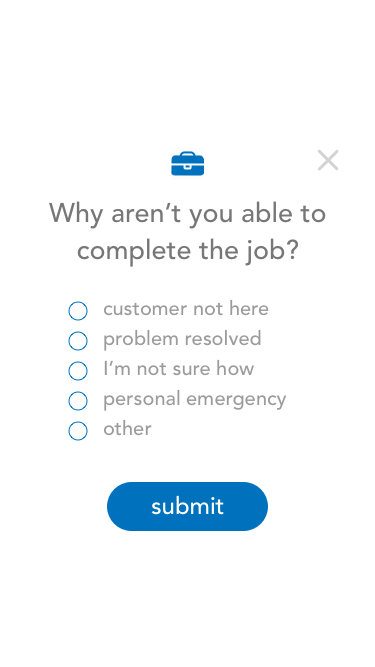 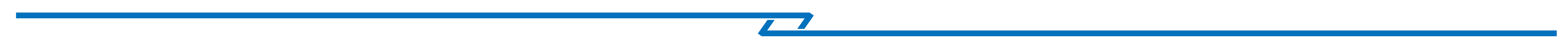 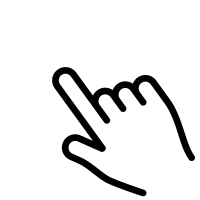 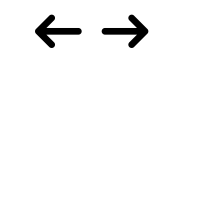